I WISH THIS WAS RENOVATION OF OLD DESTROYED CLASSES
I WISH THIS WAS STUDENTS LOCKERS
I WISH THIS WAS SOCIAL AREA FOR STUDENTS
I WISH THIS WAS EATING IN SCHOOL
I WISH THIS WAS CHEMICAL SUBSTANCES
I WISH THIS WAS MOTIVATIONAL BOARD
I WISH THIS WAS BIGGER AND MORE EQUIPPED LIBRARY
I WISH THIS WAS SWIMMING POOL OR BOWLING ALLEY
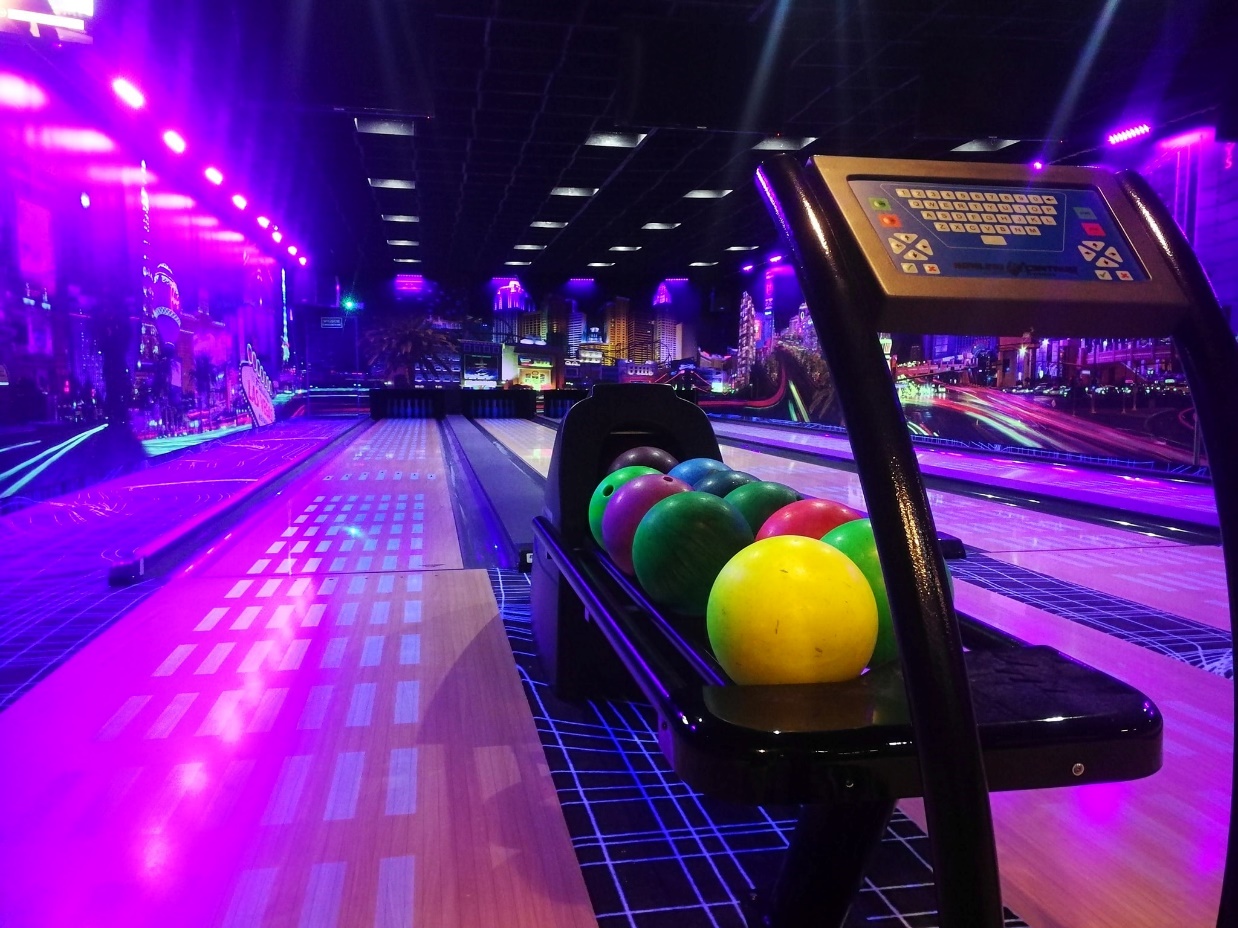 I WISH THIS WAS MORE BIKE RACKS NEAR THE SCHOOL